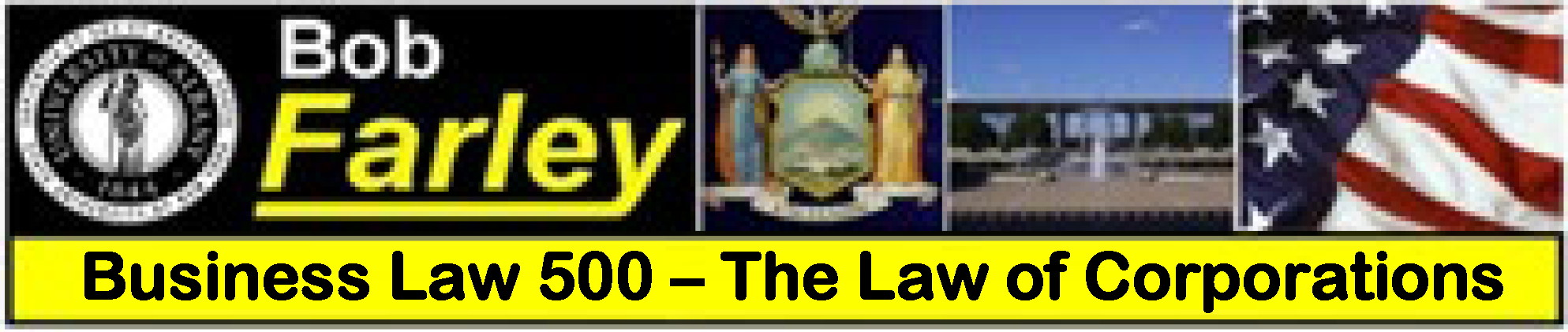 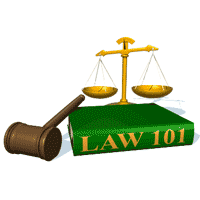 Slide Set Seven C:
Corporate Governance – Corporate Personhood
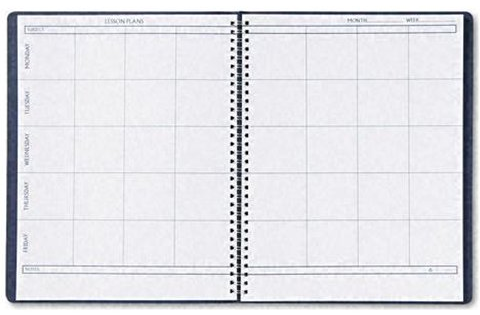 Last Time We Spoke About:


Securities Regulation

 State Regulation
Part One: Generally / Jurisdiction / Blue Sky Laws / The Martin Act

 Federal Regulation
Part Two: Generally / Jurisdiction / Federal Regulatory Statutes
 
Industry Self Regulation
Part Three: Generally / Definitions / Effectiveness

 Class Case – SEC v. W.J. Howey Company
     The Scope of Federal Regulation
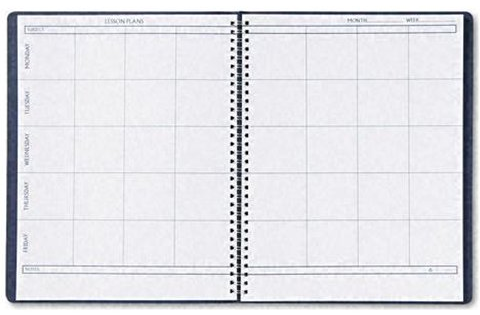 Tonight We Will Speak About:


Corporate Governance – Boards of Directors

 Board Members
Part One: Definitions / Roles / Obligations and Duties / Liabilities

 Board Member Powers
Part Two: Generally / Chairman / Board Members / Committees
 
Corporate Personhood
Part Three: Generally / Fiduciary Responsibilities / Personhood Interests

 Class Case – Citizen United v. FEC
     The Constitutional Rights of Corporations
Part One:
Corporate Governance
Generally – Corporate Personhood
Corporate Governance
Generally – Corporate Personhood

An Artificial Person Under the Law:

Corporate Personhood: As declared since the famous case of Dartmouth College v. Woodward, is the legal principle that a corporation is an Artificial Person under the law, with many of the same rights and privileges as a natural person. 

Corporations Have Their Own Separate Legal Status: Pursuant to the concept of corporate personhood, corporations are deemed as legally separate from their associated human beings (shareholders, directors, officers and employees), and have their own constitutionally protected rights.

Rights of the Corporation: As separate legal persons, corporations have a right to enter into contracts with other parties, to sue or be sued in court in the same way as natural persons, and enjoy most constitutional rights traditionally associated with natural persons.  The constitutional rights they DO NOT have include:

Corporations cannot vote in political elections;

Corporations are not citizens under the Fourteenth Amendment;

Corporations lack Fifth Amendment self-incrimination rights;

Corporations are not given Privileges and Immunities under Article IV;

Corporations are not afforded Due Process Clause Liberty Rights; and

Corporations obviously due not have the human rights to serve on juries, run for political office, marry, procreate, or travel.
Part Two:
Corporate Governance
Corporate Personhood – Fiduciary Responsibilities
Corporate Governance
Corporate Personhood – Fiduciary Responsibilities

Corporate Personhood:

Fiduciary Duties and the Corporation:
Fiduciary Duty: The members of a corporation’s board directors hold fiduciary duties to the corporation itself, as an artificial person under the law.  These duties require board directors to place the best interests of the company ahead of their own. Directors must make decisions for the company and act in a manner that an ordinary, prudent person would. These fiduciary rules thus proceed from a theory of maximizing corporate financial well-being by focusing on shareholder wealth maximization.

Oversee a Financially Sound Corporation: Part of this fiduciary duty to the corporation is to assure that it is  financially strong and will continue to grow and prosper. The board of directors has an explicit responsibility to form a short-term plan of one to two years to ensure sustainability of the corporation.  In addition, the directors must also plan for long-term growth to promote continued security and prosperity.

Assure that the Corporation Operates Consistently With Policy Goals: Members of a corporation’s board of directors also have a responsibility to oversee all departments and aspects of the corporation. This responsibility includes making sure operations are running efficiently, company operations are in alignment with the organization’s purpose, that there are no incidences of fraud, that adequate communication takes place throughout the corporation, and that sufficient oversight is provided over all departments and operations of the company.

Duties of Care and Loyalty: According to traditional fiduciary analysis, corporate Directors owe two duties to the corporation: care and loyalty. Each duty describes standards for judicial review of corporate decision-making and fiduciary activities.

Duty of Care: The duty of care addresses the attentiveness and prudence of Directors in performing their decision-making and oversight functions. The famous “business judgment rule” presumes that directors carry out their functions in good faith, after sufficient investigation, and for acceptable reasons. Unless this presumption is overcome, courts abstain from second guessing well-meaning business decisions even when they are flops. This is a risk that shareholders take when they make a corporate investment. Thus, to encourage directors to take business risks without fear of personal liability, corporate law protects well-meaning Directors, through exculpation provisions in the corporation’s articles and Bylaws, as well as  through directors’ and officers’ insurance. 

Duty of Loyalty: The duty of loyalty addresses fiduciaries’ conflicts of interest. This duty requires fiduciaries to put the corporation’s interests ahead of their own.  This means that fiduciaries cannot serve two masters. Corporate fiduciaries breach their duty of loyalty when they divert corporate assets, business opportunities, or proprietary information for personal gain.  Accordingly, courts will not interfere with the board’s judgment in the absence of unusual conduct such as fraud, and a Director has a duty of loyalty, and is disqualified from taking part in corporate action, when they have a conflict of interest.
Part Three:
Corporate Governance
Corporate Personhood – Separate Personhood Interests
Corporate Governance
Corporate Personhood – Separate Personhood Interests

An Artificial Person under the Law

Corporate Personhood:  Since the time of their establishment under Roman Law, Corporations have been held to be, and have been viewed as, an Artificial Person Under the Law.  This Corporate “Personhood” means that the corporation is viewed as a separate entity, distinct from its shareholder owners, and managing board of directors and officers.

Powers of a Corporation: Because of its status as an artificial person under the law, corporations have many, distinct entity powers.  This means a corporation can contract in its own name, sue or be sued, own or convey property, and be held criminally liable for crimes that it commits. (BCL §202).

Certificate of Incorporation: Unless the certificate of incorporation expressly limits the corporation’s powers, it will be deemed to have the power to engage in any lawful business activity.

Meaning of Corporate Rights: Corporate personhood refers to the ability of corporations to be recognized by law as an artificial person under the law, with certain constitutionally protected rights. One of these critical rights is the power to act as a person under the law, thereby enter into contractual agreements and to bring and defend litigation in its own name in a court of law. Corporate personhood is also linked to the concept of limited liability, as its is the corporation that enters into contracts and take on debt and risk, not the individuals who work for the corporation or the shareholders who own its stock.
Case Study:

Citizens United v. FEC
The Constitutional Rights of Corporations








The case that fought for freedom of speech
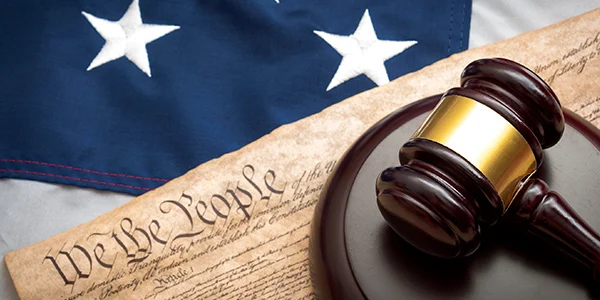 End of Class Seven C
For next time – Review Assignments for the midterm:

Lecture Slides
Selected Readings
Cases and Exercises

We are a hot bench.

Questions?